Native’s rights: present situation             Cátia Madeira 6º D
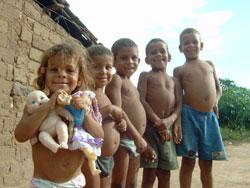 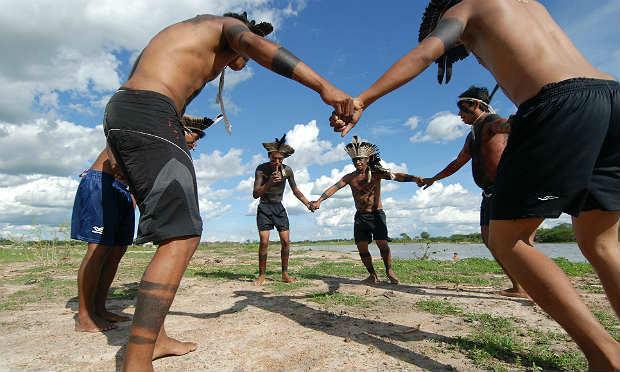 Death, murders, racism, body injuries and sexual violation are some of the risks brazilian natives are suffering.
Mato Grosso do Sul, Maranhão and Bahia, are in top list of homicides against natives.
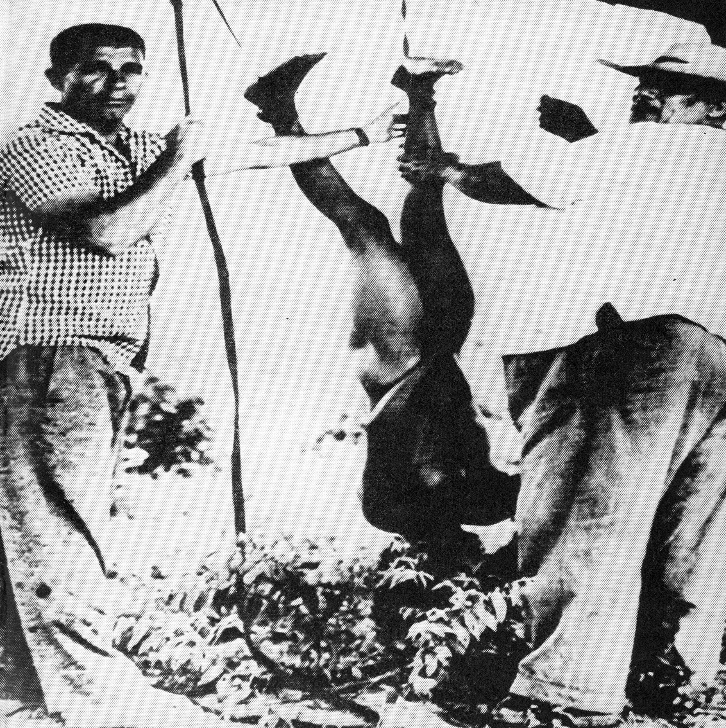 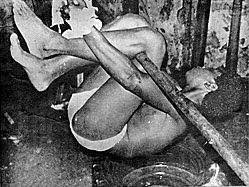 “These problems happen in territories where native’s lands are being disputed by economic reasons of the big national companies.
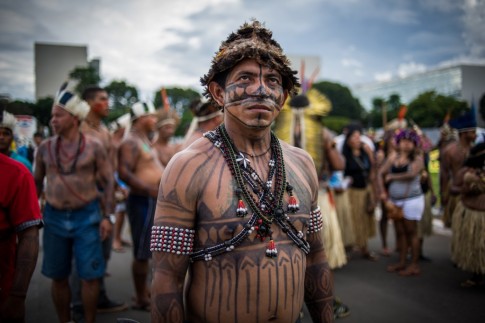 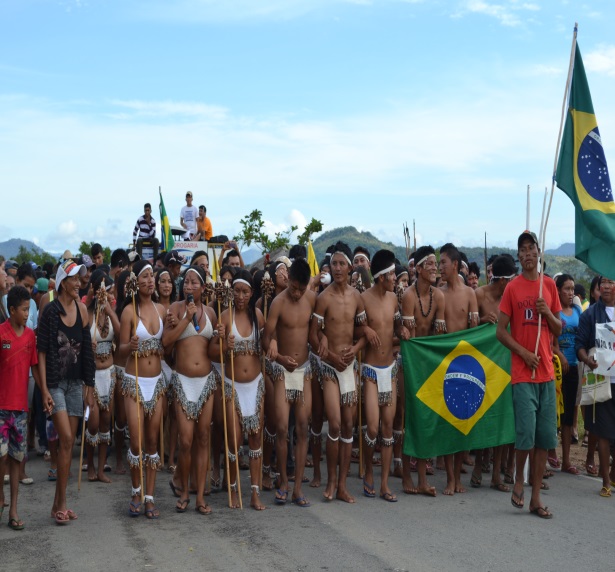 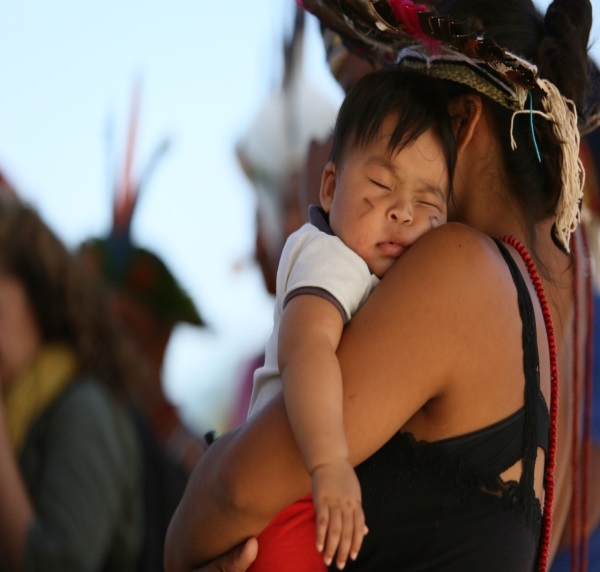 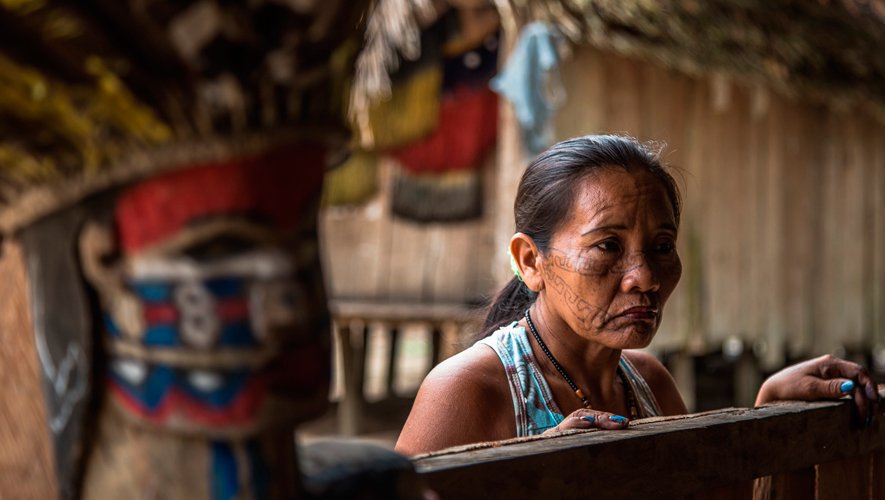 Since XV century, european settled in Brazil and began destroying native’s way of life and, in nowadays ,white pe0ple proceed until developement finishes with the tribes .
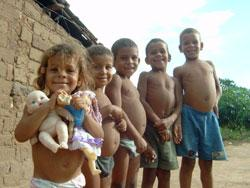 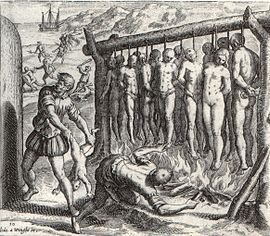 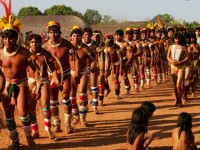 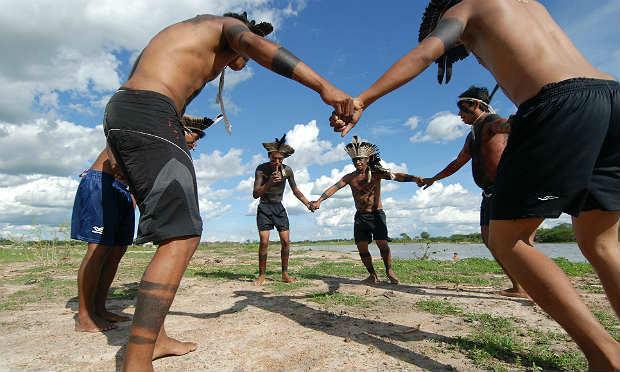 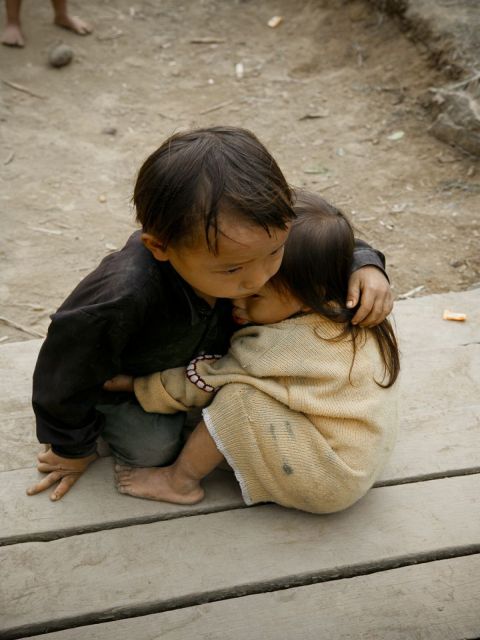 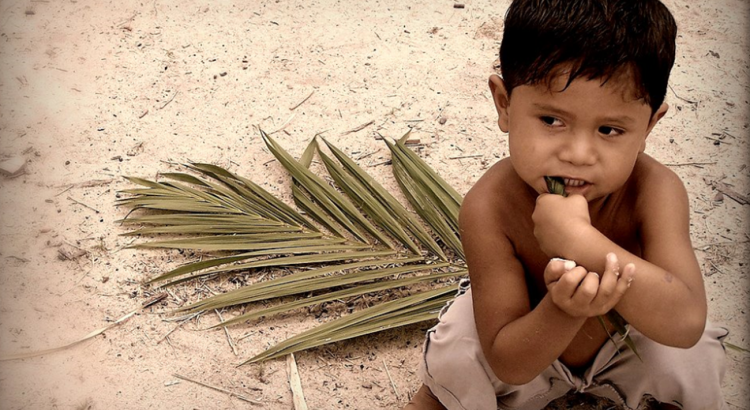